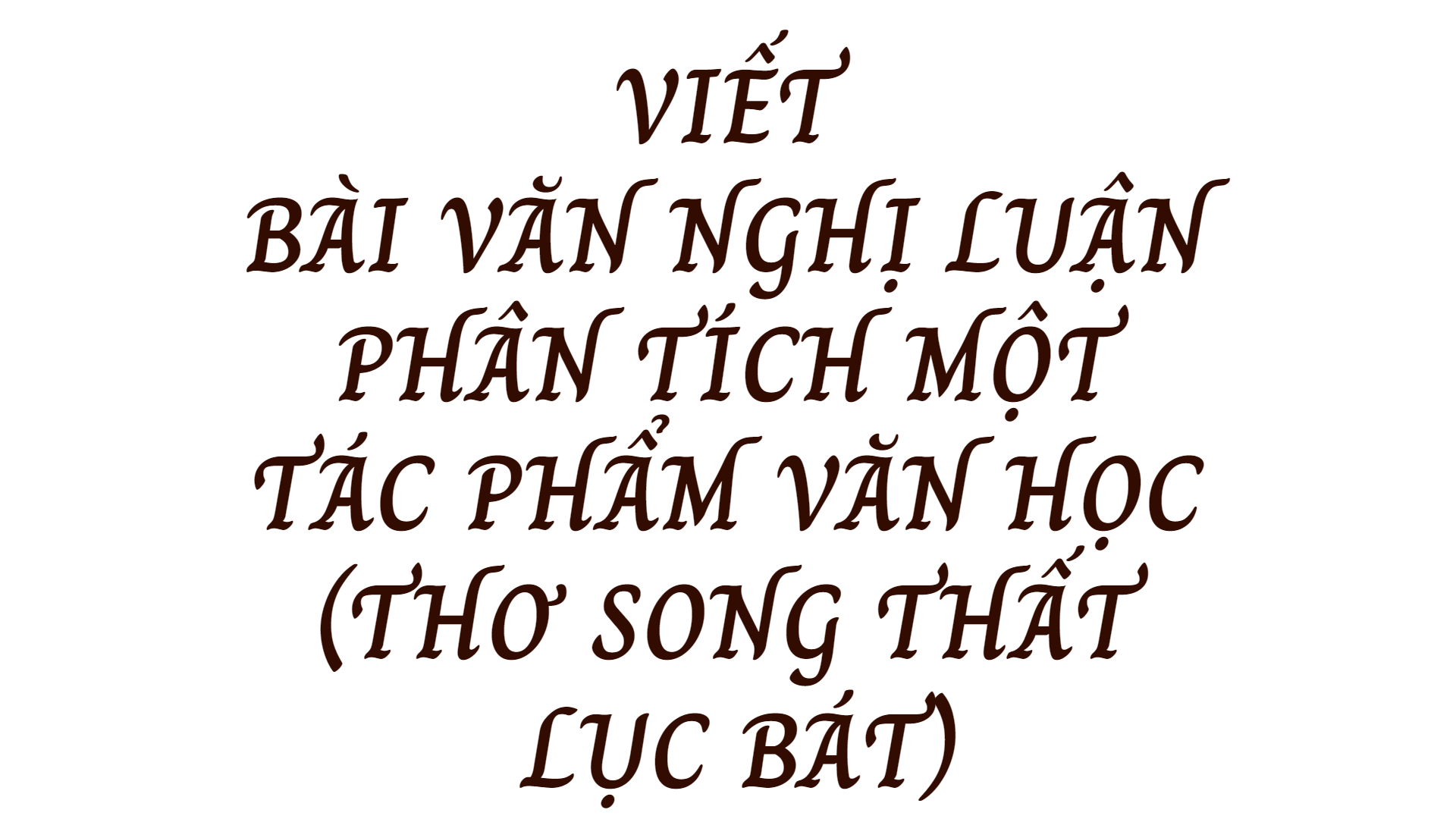 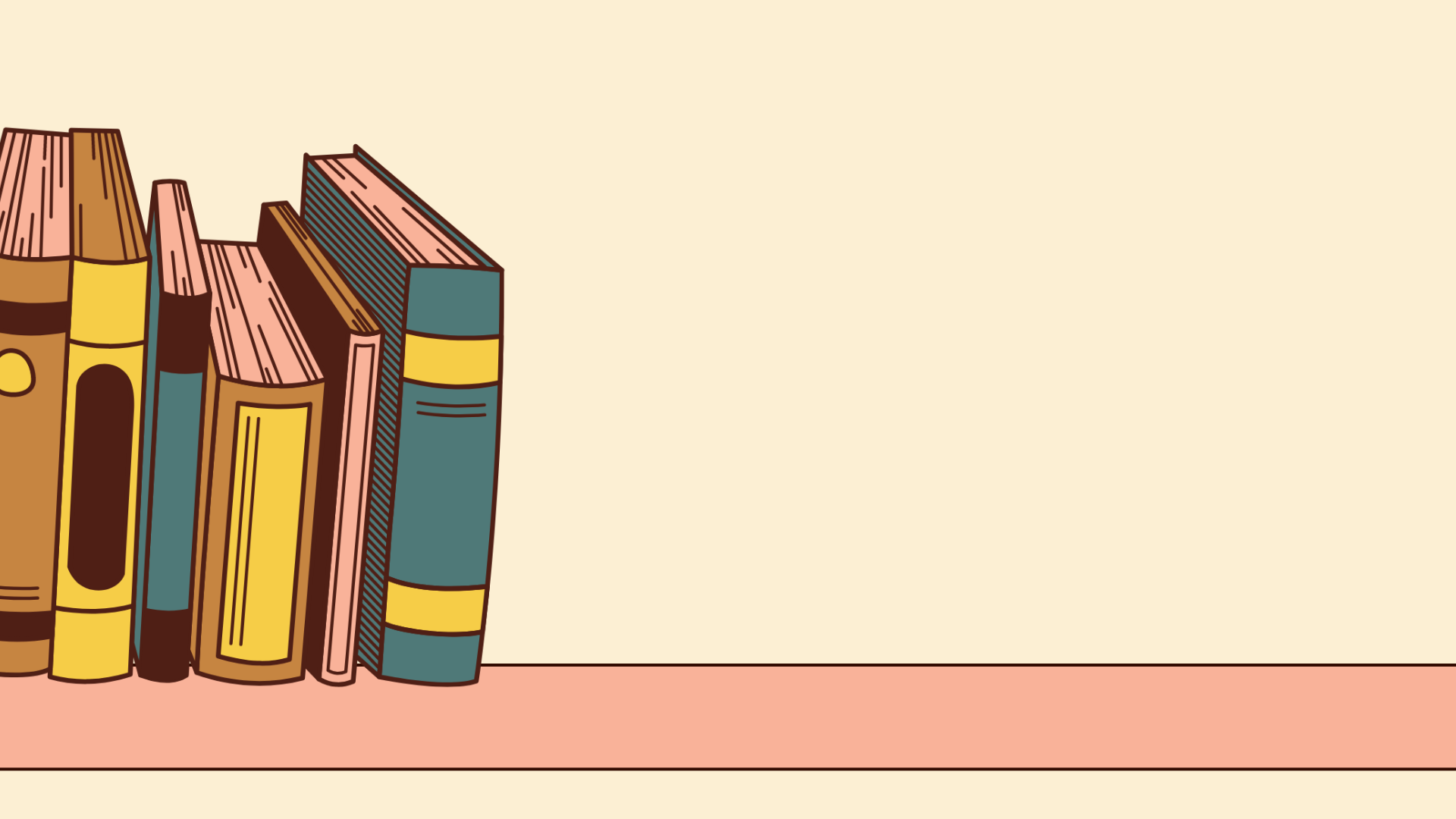 Giáo Viên: Lưu Thanh Huyền
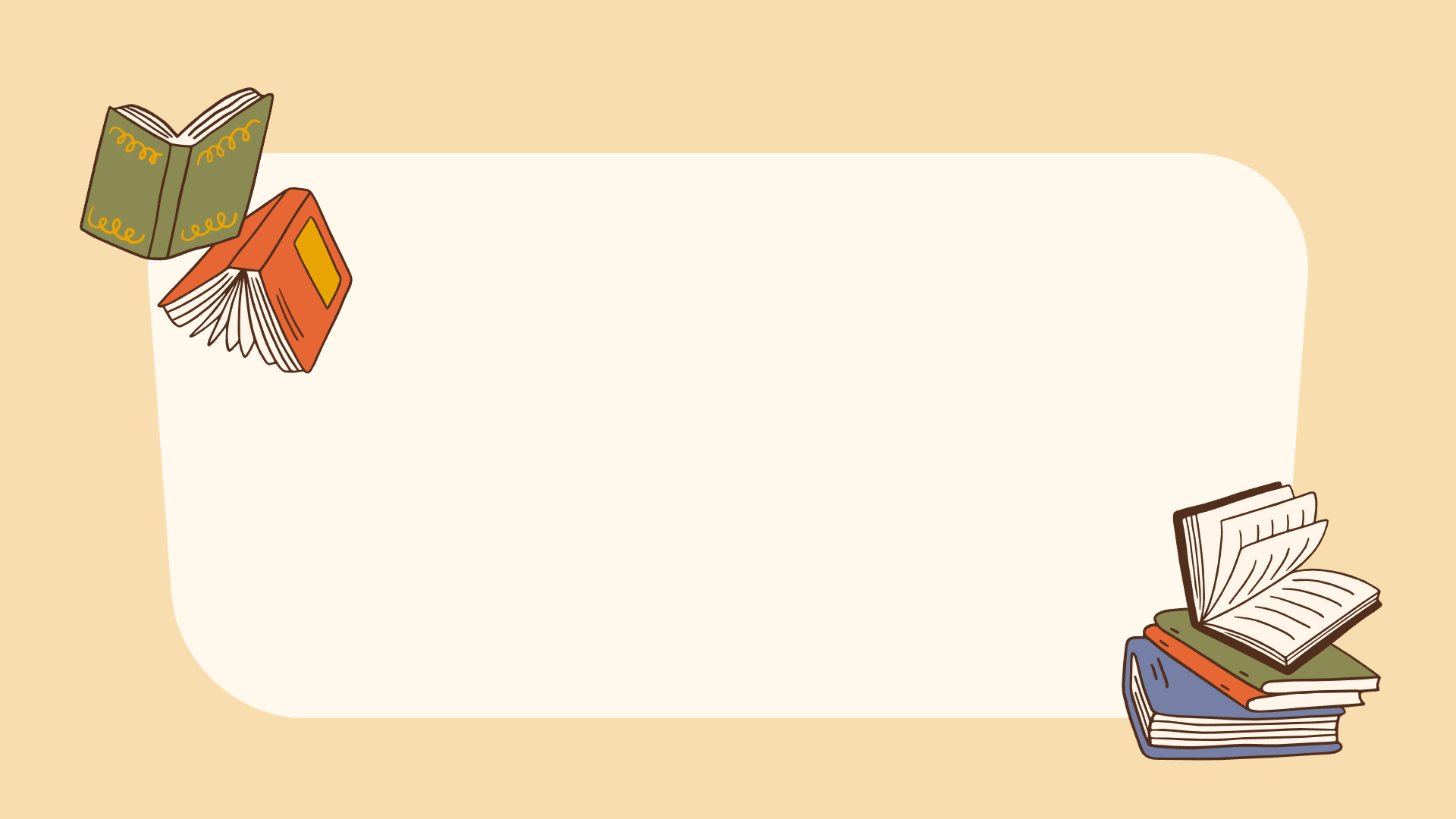 HOẠT ĐỘNG MỞ ĐẦU
Hoạt động mở đầu
THƠ SONG THẤT LỤC BÁT
HS dựa vào các kiến thức đã học, trong vòng 2 phút, đọc to các từ, cụm từ liên quan đến từ khoá này.
THƠ SONG THẤT LỤC BÁT - Thể thơ truyền thống của dân tộc
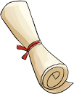 Kết hợp đan xen từng cặp câu 7 tiếng (song thấy) với từng cặp câu 6 và 8 tiếng (lục bát).
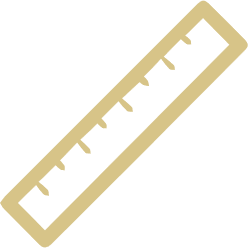 Có thể được chia khổ hoặc không, số câu trong mỗi câu thơ không cố định.
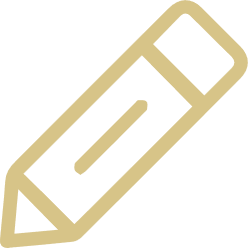 Sử dụng cả vần lưng (yêu vận) và vần chân (cước vận)
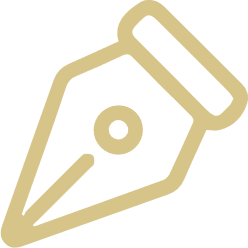 Cặp song thất thường ngắt nhịp lẻ
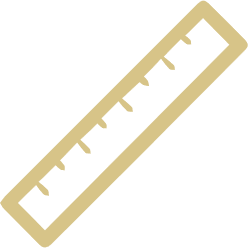 Cặp lục bát ngắt nhịp giống thơ lục bát
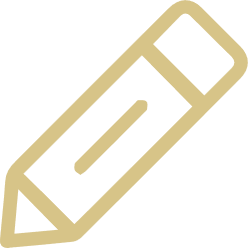 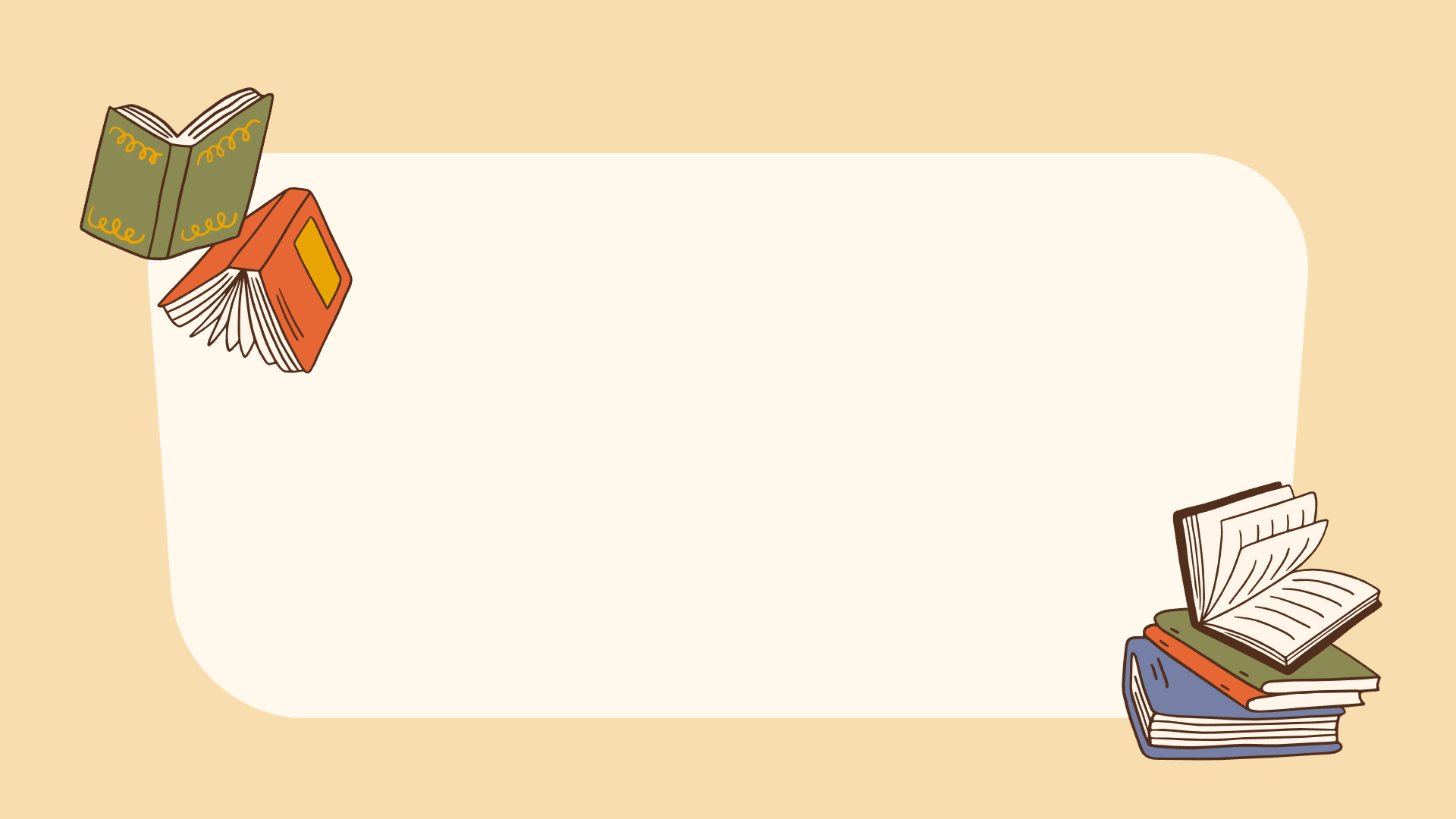 HOẠT ĐỘNG HÌNH THÀNH KIẾN THỨC MỚI
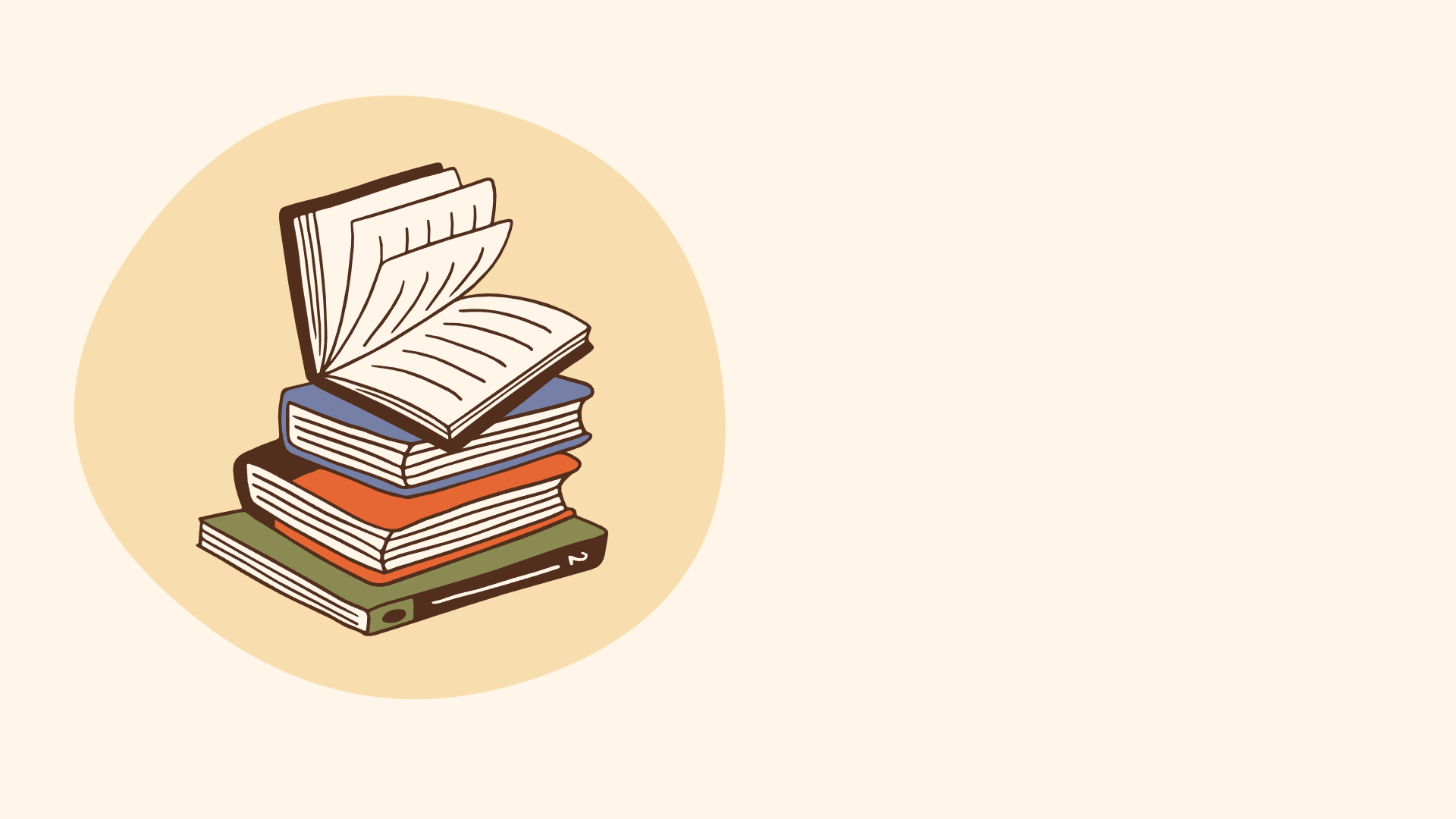 1
Yêu cầu đối với kiểu bài
1. Yêu cầu đối với kiểu bài
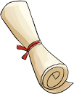 Bài văn nghị luận phân tích một tác phẩm văn học (thơ song thất lục bát) cần đáp ứng được những yêu cầu gì?
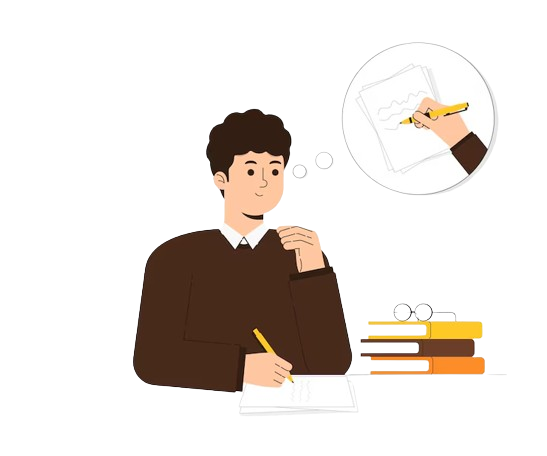 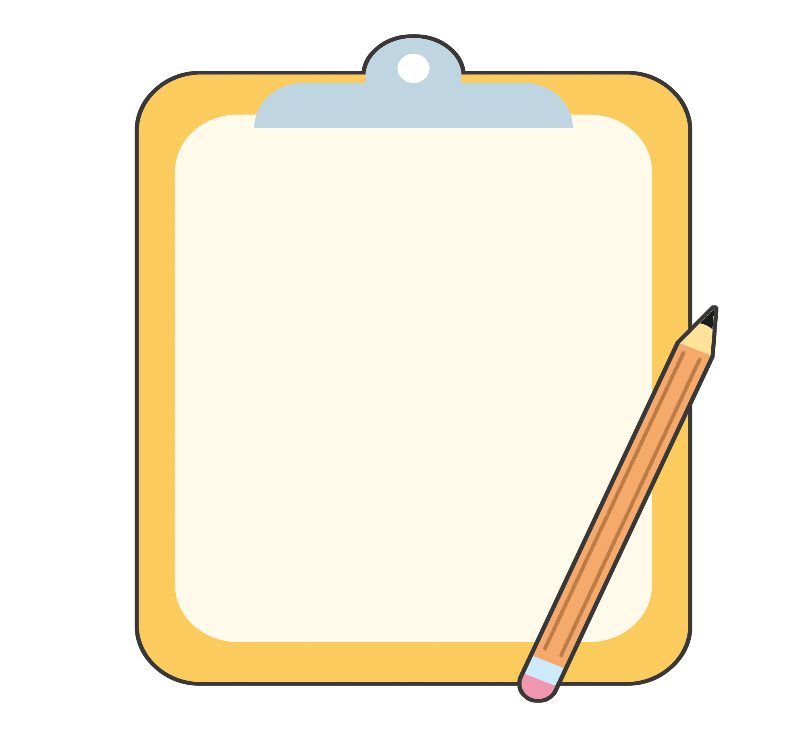 Phân tích được những nét đặc sắc về hình thức nghệ thuật của tác phẩm (vần, nhịp, từ ngữ, biện pháp tu từ,...) và hiệu quả thẩm mĩ của chúng; tập trung vào một số yếu tố nghệ thuật nổi bật của tác phẩm.
Giới thiệu khái quát về tác phẩm thơ song thất lục bát (tên tác phẩm, tên tác giả), nêu được nhận định chung của người viết về tác phẩm.
Khẳng định được ý nghĩa, giá trị của tác phẩm.
Triển khai được hệ thống luận điểm chặt chẽ; sử dụng lí lẽ, bằng chứng xác đáng từ tác phẩm để làm sáng tỏ ý kiến nêu trong bài viết.
Làm rõ được nội dung chủ đề của tác phẩm.
YÊU CẦU ĐỐI VỚI KIỂU BÀI
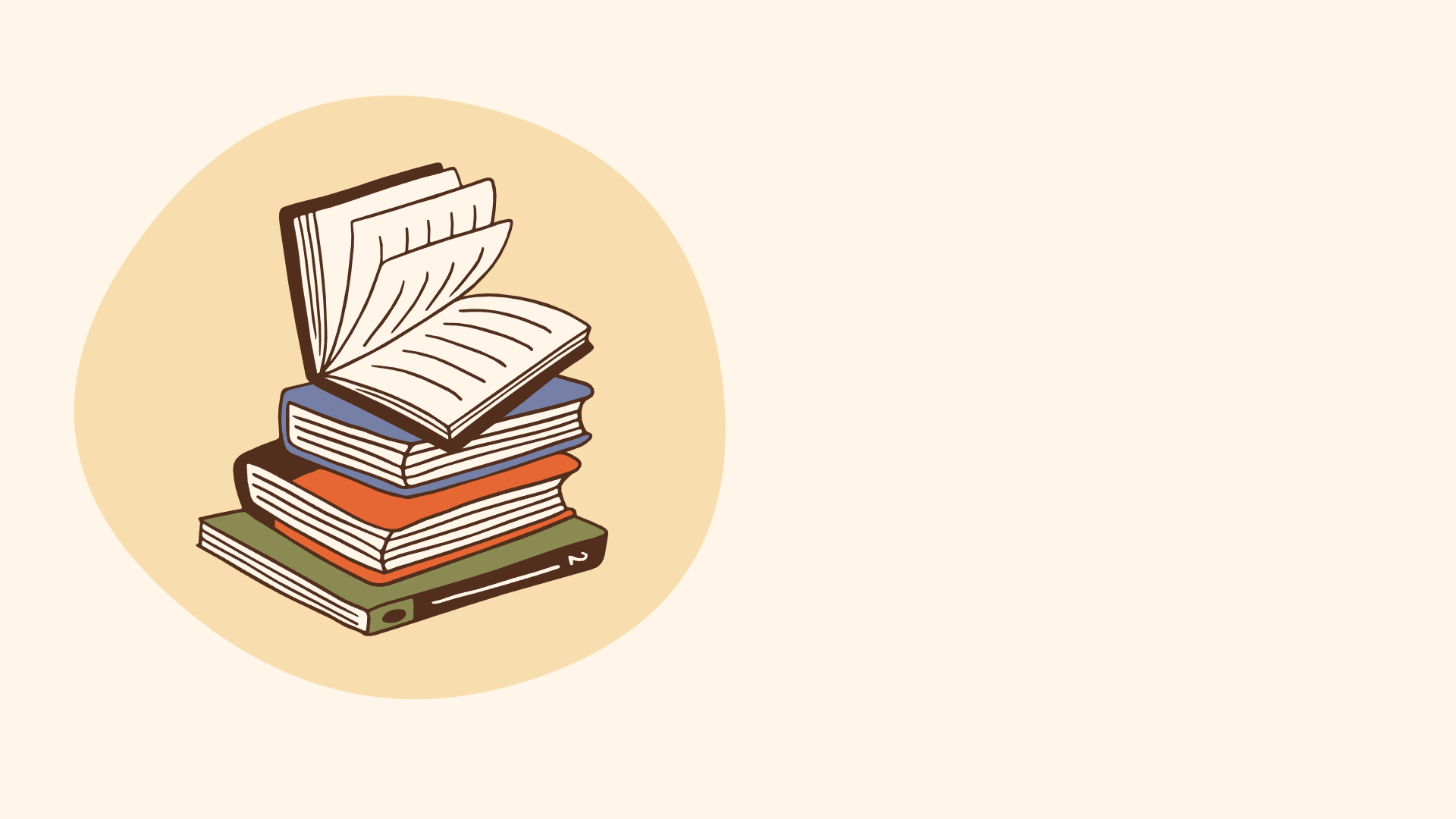 2
Phân tích bài viết tham khảo
2. Phân tích bài viết tham khảo
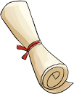 HS đọc bài viết tham khảo và trả lời, thảo luận các câu hỏi
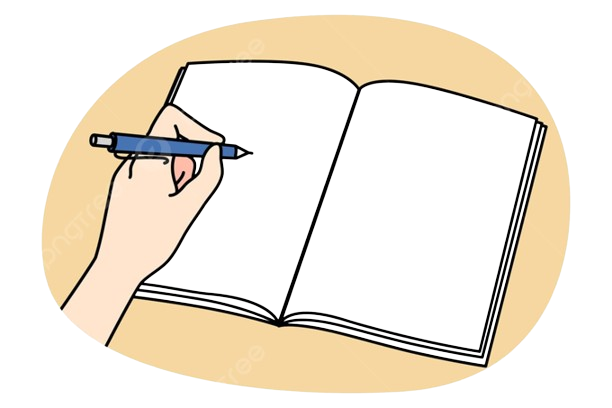 01
02
Xác định mục đích chính của các phần trong bố cục bài viết.
Nhan đề của bài viết là gì?
2. Phân tích bài viết tham khảo
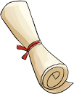 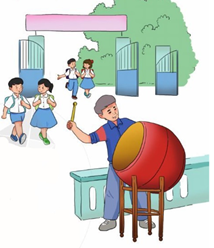 NHAN ĐỀ
Hồn tôi vang tiếng trống trường
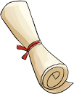 Bố cục bài viết
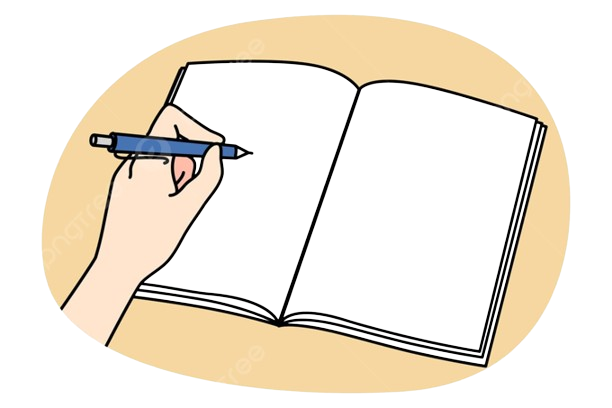 MỞ BÀI
THÂN BÀI
KẾT BÀI
phân tích để làm rõ nội dung chủ đề của bài thơ; 
phân tích các biện pháp nghệ thuật được sử dụng để thể hiện nội dung chủ đề; 
phân tích lần lượt các phần theo bố cục của bài thơ.
giới thiệu khái quát về tác giả và tác phẩm, nêu nhận định chung về tác phẩm.
khẳng định ý nghĩa, giá trị nội dung và nghệ thuật của tác phẩm.
2. Phân tích bài viết tham khảo
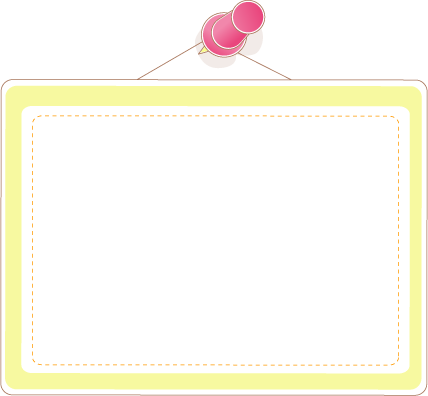 Theo em, bài viết tham khảo có đáp ứng được yêu cầu đối với bài văn nghị luận phân tích một tác phẩm văn học (thơ song thất lục bát) không?
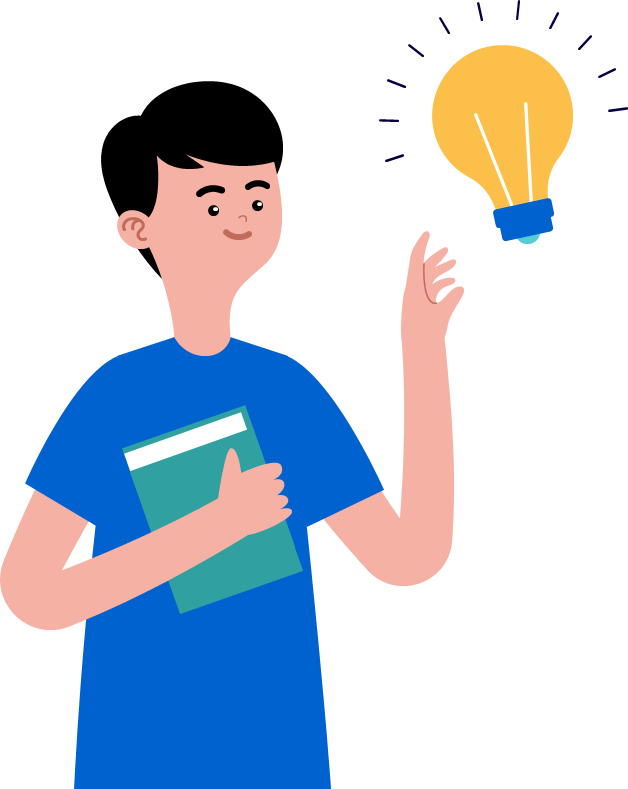 Bài viết tham khảo đã đáp ứng được yêu cầu đối với bài văn nghị luận phân tích một tác phẩm văn học (thơ song thất lục bát)
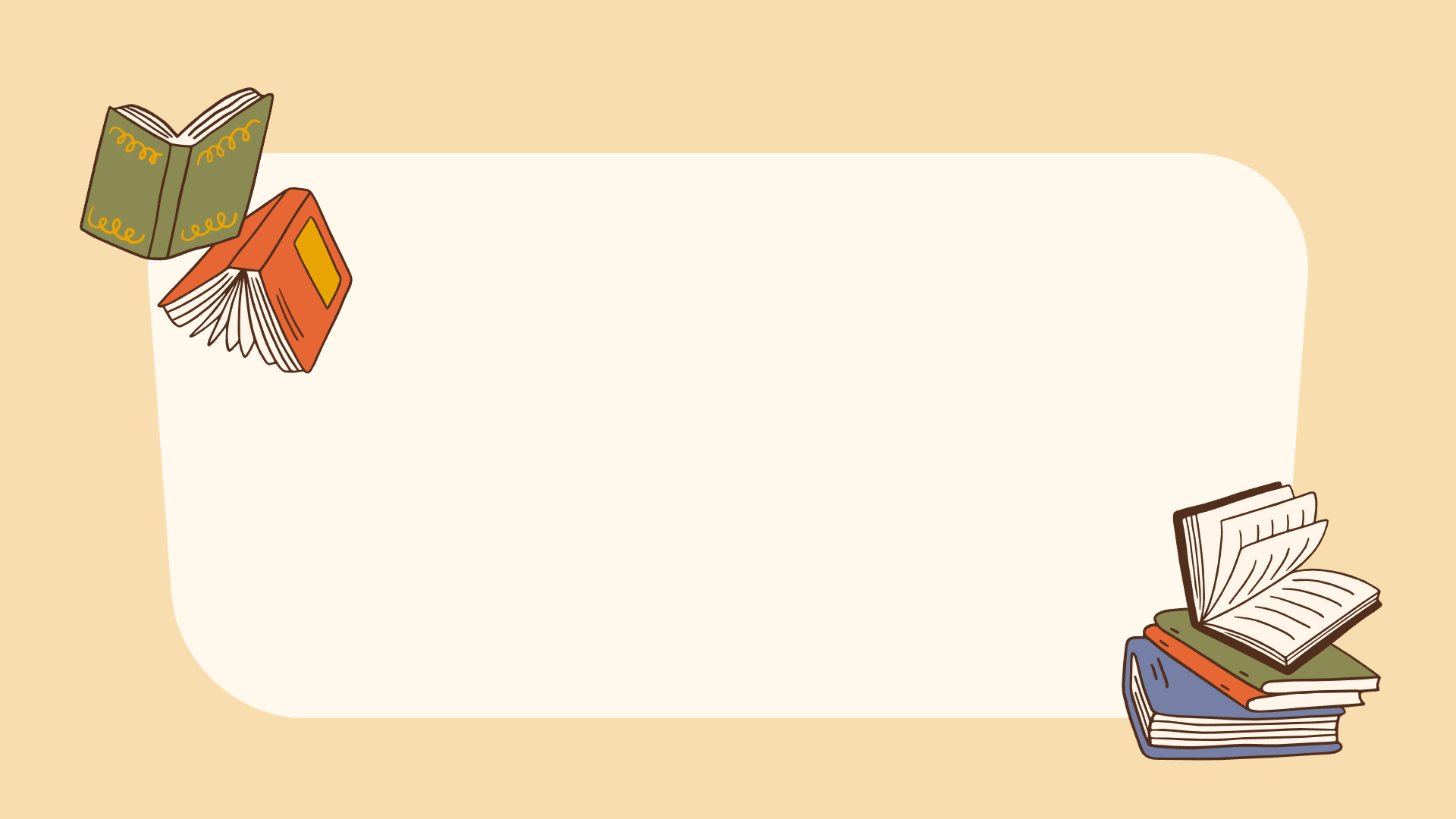 HOẠT ĐỘNG LUYỆN TẬP
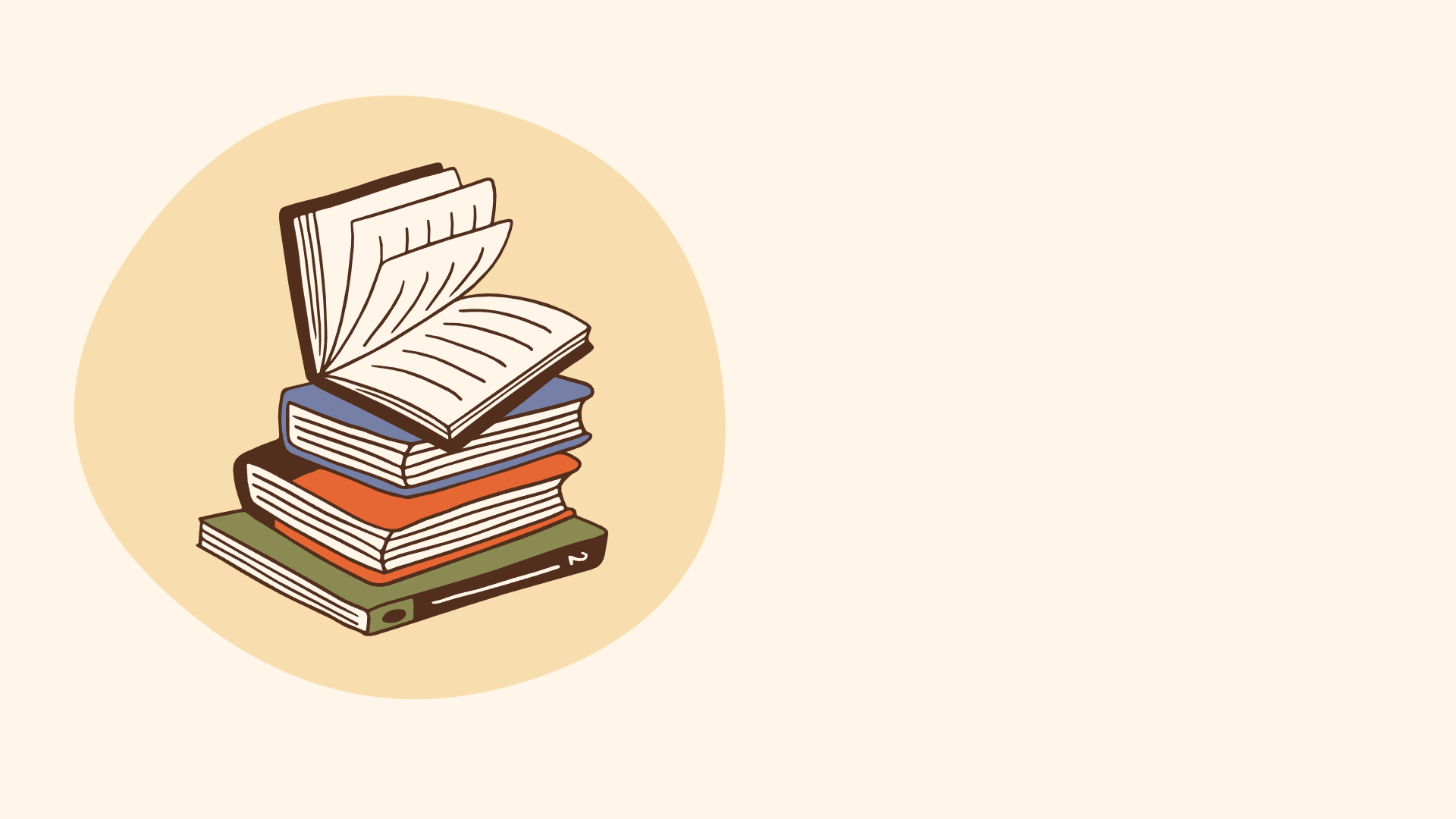 II
Luyện tập
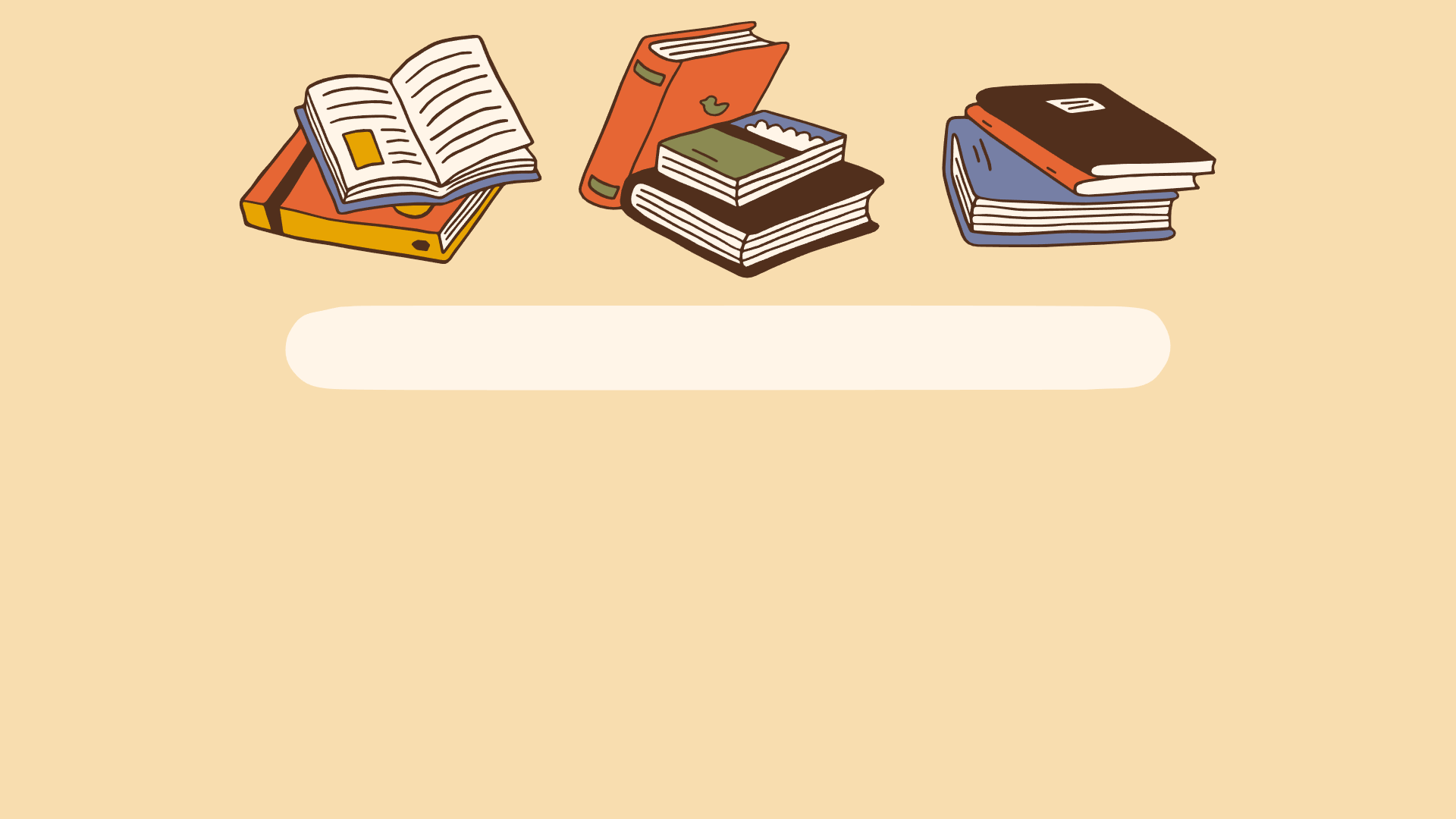 1
Trước khi viết
01
02
Chẳng hạn: Ai tư vãn (Lê Ngọc Hân), Khóc Dương Khuê (Nguyễn Khuyến), Hai chữ nước nhà (Trần Tuấn Khải), Đêm khuya tự tình với sông Hương (Hàn Mặc Tử), Tiếng đàn mưa 
(Bích Khê),…
Em hãy chọn một tác phẩm thơ song thất lục bát (tác phẩm mới hoặc một tác phẩm em đã học, đã biết) để phân tích.
a. Đề bài
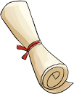 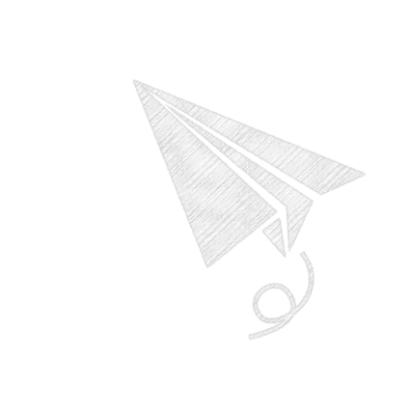 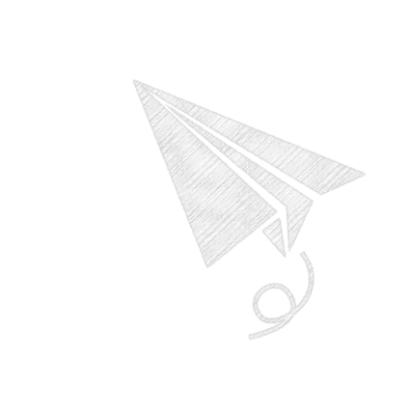 b. Tìm ý
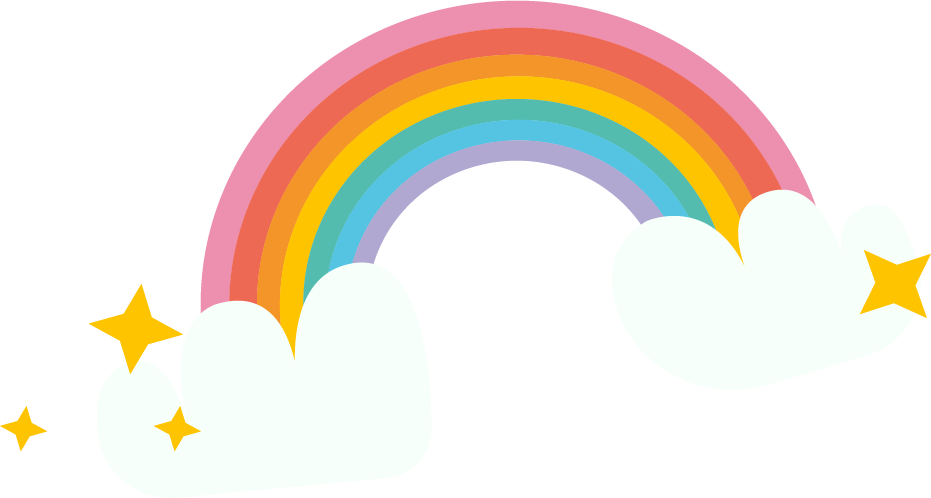 HS tìm ý bằng kĩ thuật sử dụng sơ đồ 4 ô vuông (sử dụng PHT số 1)
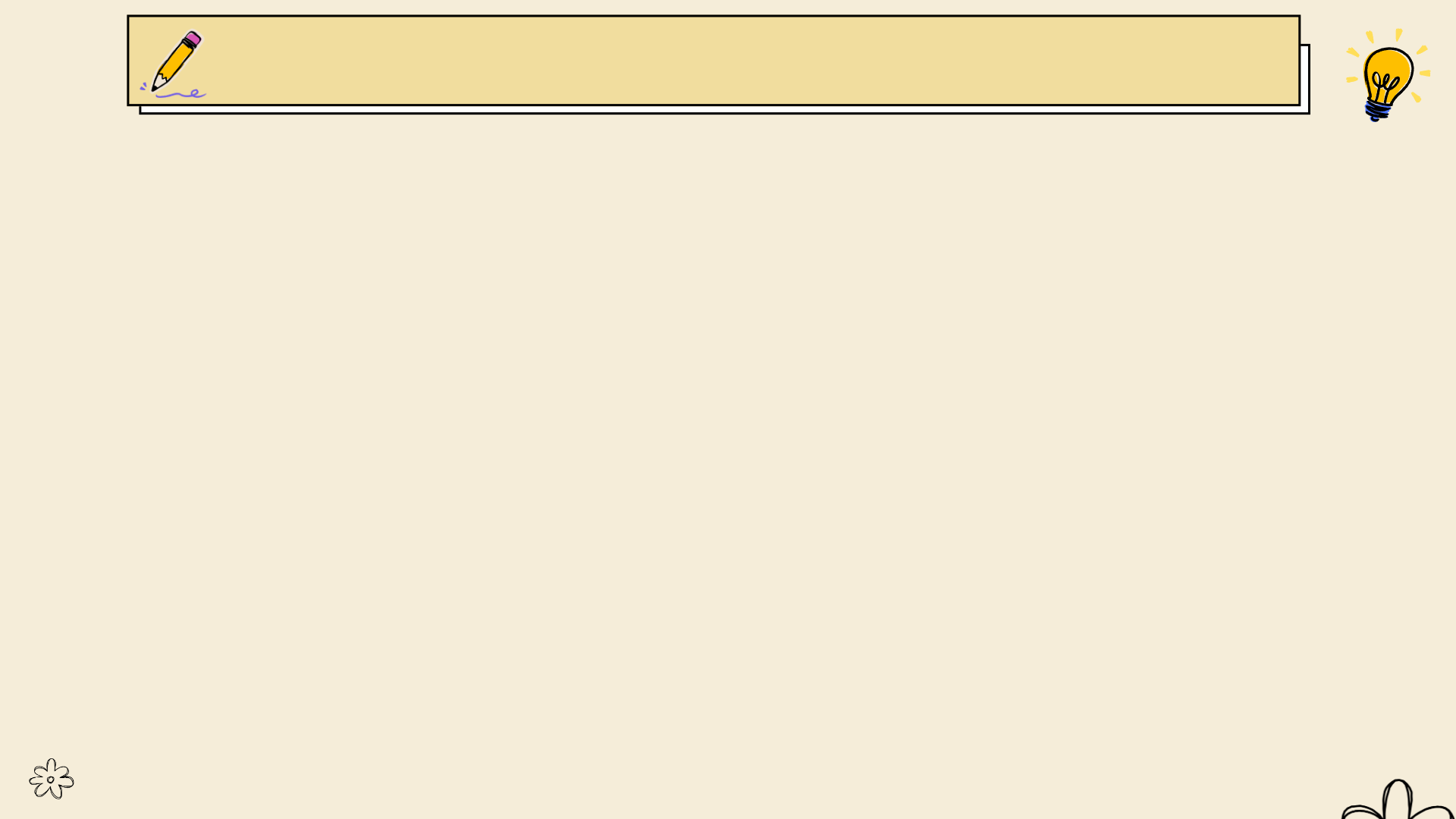 Thông tin về tác giả, hoàn cảnh ra đời của tác phẩm (nếu có) và những thông tin khác có liên quan.
Bố cục của tác phẩm và nội dung chính của từng phần.
PHIẾU TÌM Ý
Bài thơ em
lựa chọn là
.................................................
........................................
Những nỗi niềm tâm tư, xúc cảm chủ đạo trong tác phẩm.
Các yếu tố nghệ thuật mà tác giả đã sử dụng để truyền tải nội dung chủ đề.
c. Lập dàn ý
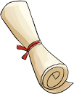 HS làm việc theo nhóm, áp dụng kĩ thuật “khăn trải bàn”, tổ chức cho HS lập dàn ý theo hướng dẫn của SGK, tr. 57.
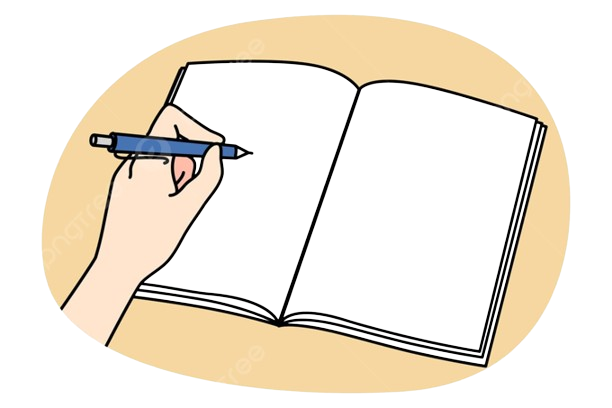 01
02
Đối với nhiệm vụ thảo luận nhóm, cả nhóm lựa chọn, sắp xếp các ý thành dàn ý hoàn chỉnh chung cho cả nhóm.
Đối với nhiệm vụ cá nhân, mỗi HS thực hiện tìm hiểu những yếu tố nội dung và hình thức của từng phần trong bài thơ.
LẬP DÀN Ý
Giới thiệu khái quát về tác phẩm thơ song thất lục bát (nhan đề, tên tác giả) và nêu ý kiến chung về tác phẩm.
Mở bài
Phần 1 (từ câu…đến câu…): phân tích những tâm tư, nỗi niềm, khát vọng,…và một số nét đặc sắc về nghệ thuật.
Lập dàn ý
Thân bài
Phần 2 (từ câu…đến câu…): phân tích những tâm tư, nỗi niềm, khát vọng,…và một số nét đặc sắc về nghệ thuật.
Kết bài
Khẳng định ý nghĩa, giá trị nội dung và nghệ thuật của tác phẩm thơ.
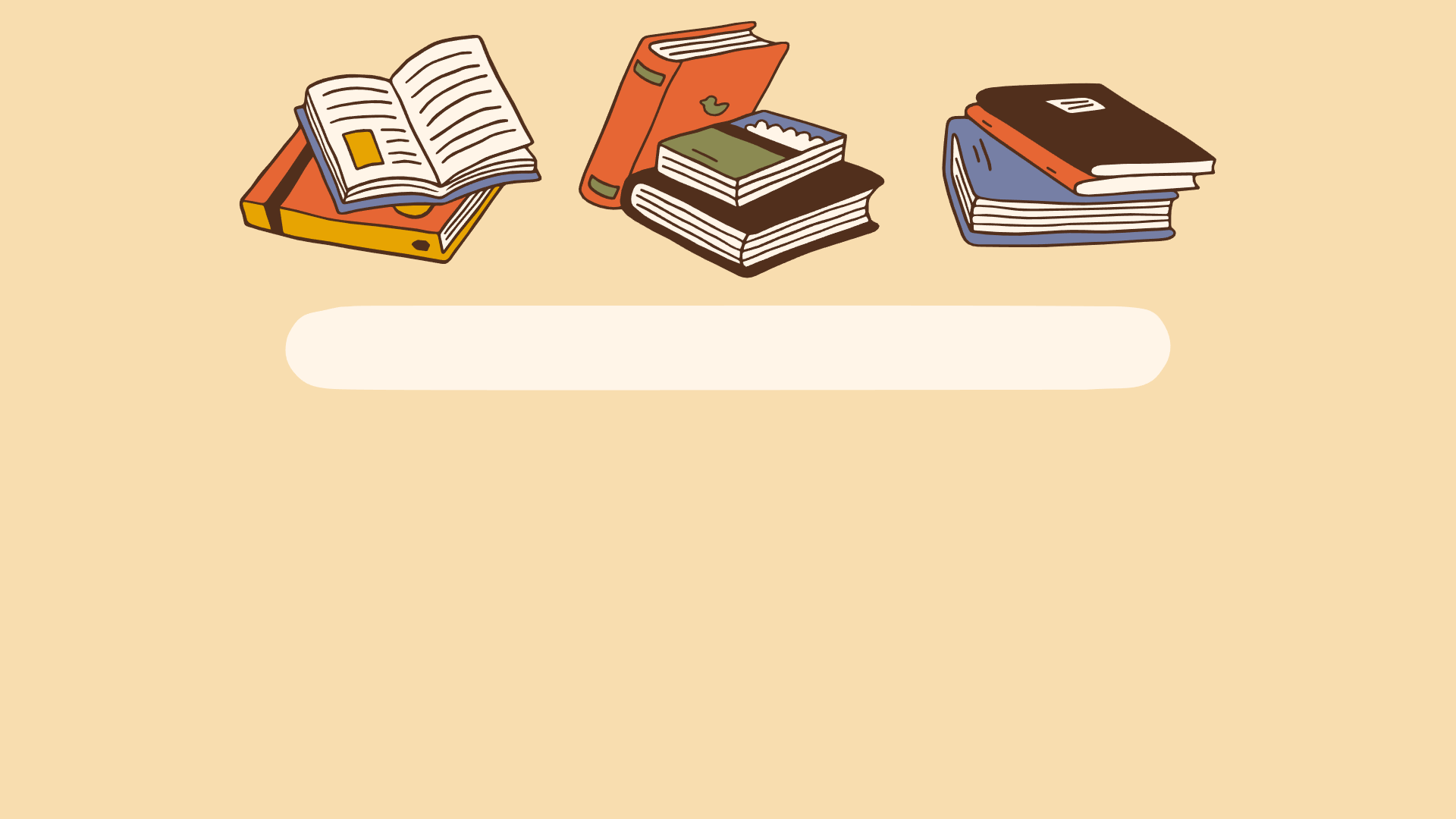 2
Viết bài
03
01
04
02
Khi viết, lựa chọn những từ ngữ chính xác, phù hợp, thể hiện được quan điểm và tình cảm của người viết, tránh sử dụng những từ ngữ sáo rỗng, cầu kì.
Mỗi ý trong phần Thân bài nên được viết thành một đoạn văn.
Nên sử dụng hiệu quả các thông tin ngoài tác phẩm (nếu có), giúp cho việc phân tích các giá trị của tác phẩm được rõ ràng, nổi bật hơn.
Việc thực hiện bài viết đòi hỏi triển khai đầy đủ các ý đã có trong dàn ý.
2. VIẾT BÀI
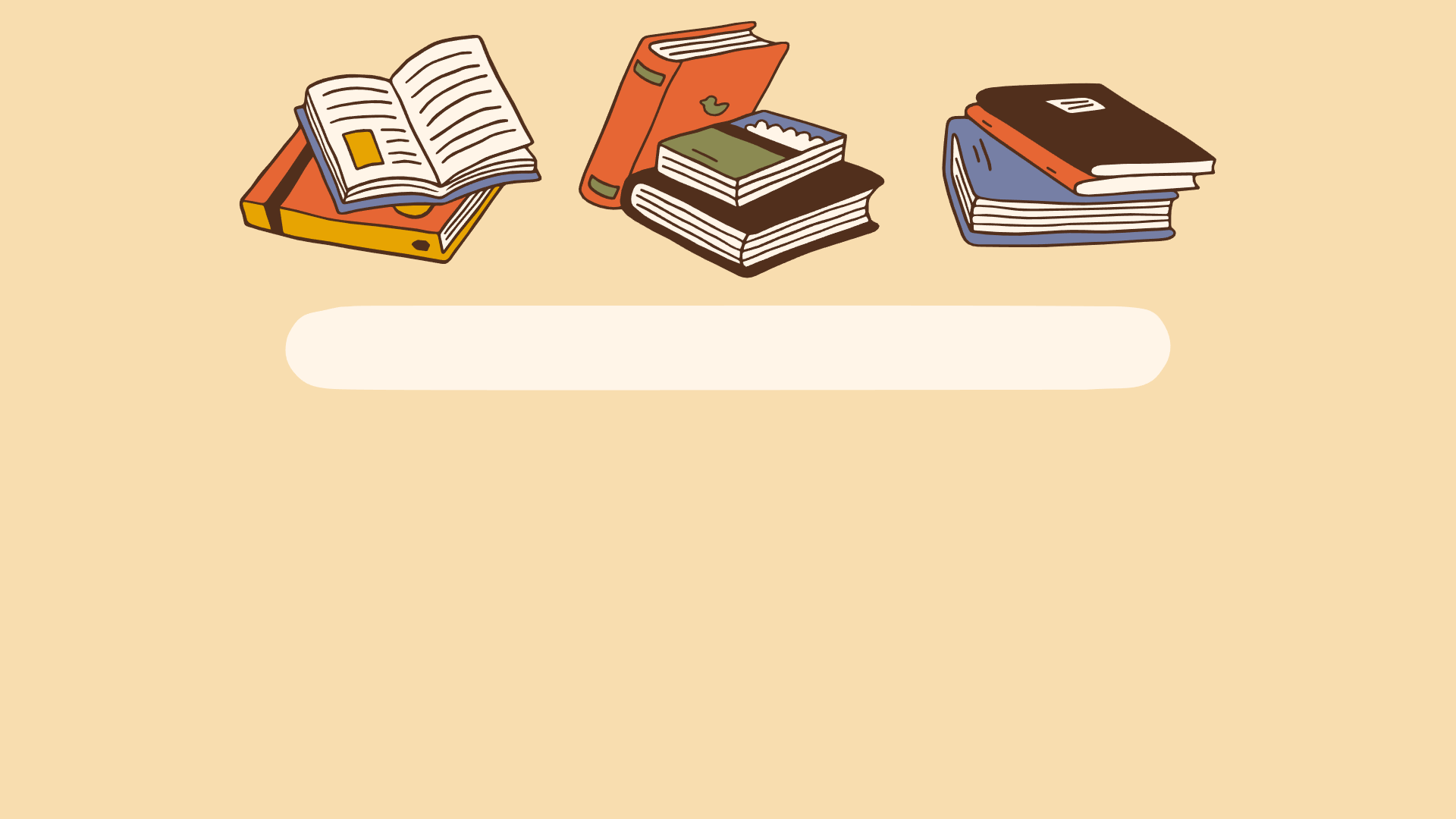 3
Chỉnh sửa
3. Chỉnh sửa
HS hoàn thiện bài làm ở nhà và tự đánh giá bài viết của mình bằng bảng kiểm và hướng  dẫn  chỉnh  sửa trong SGK (tr. 33).
GỢI Ý CHỈNH SỬA
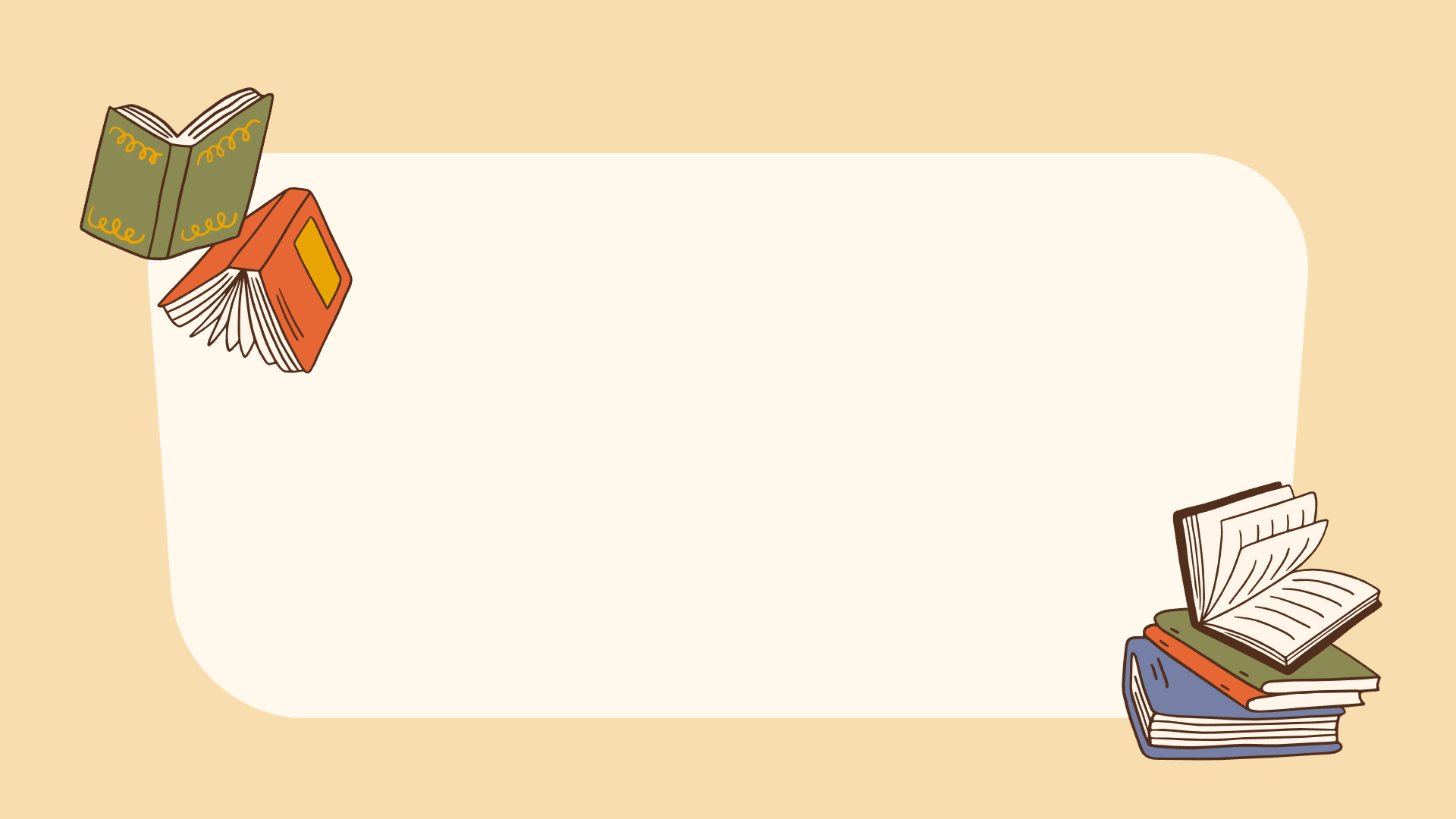 HOẠT ĐỘNG VẬN DỤNG
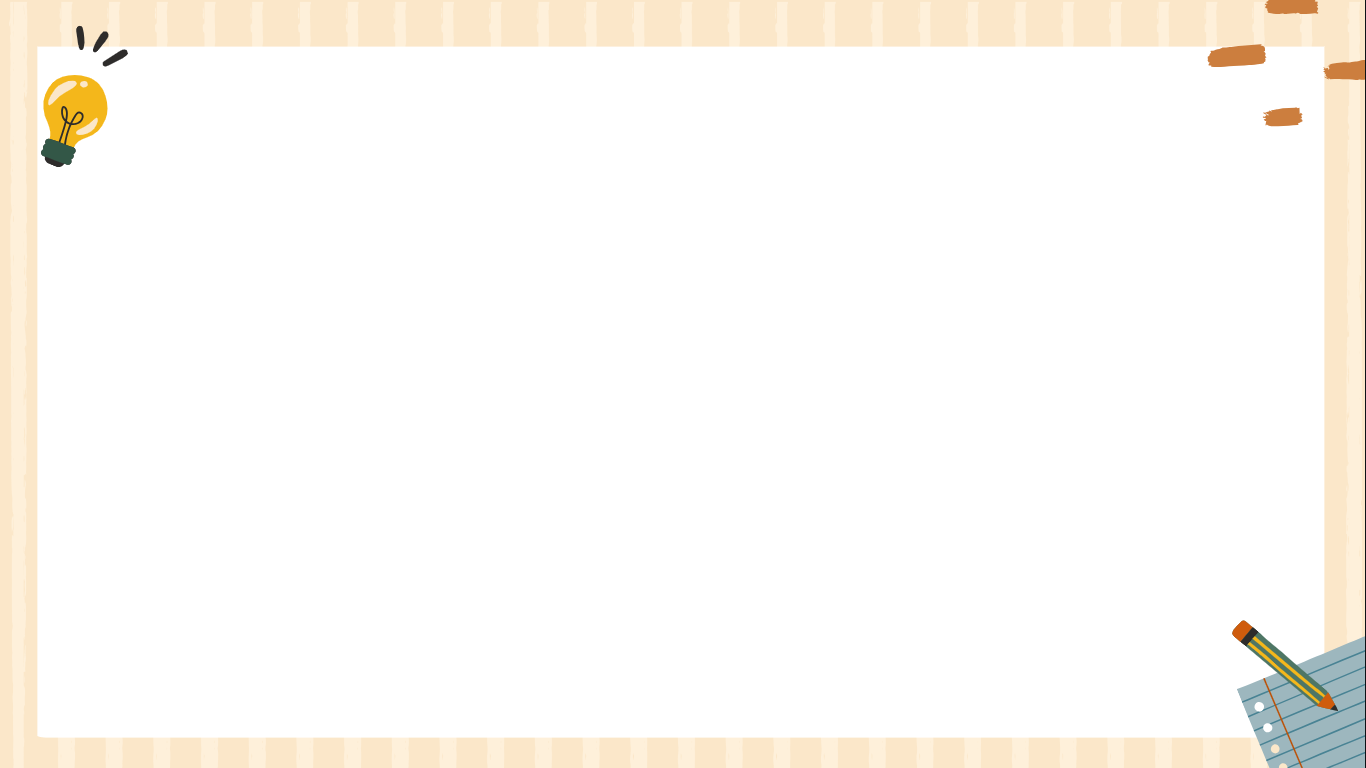 HOẠT ĐỘNG VẬN DỤNG
Nguyễn Nhâm
Zalo: 0981.713.891
HS công bố bài viết theo một trong số các hình thức: trao đổi bài viết với bạn cùng tổ, cùng lớp; đăng lên trang padlet mà GV xây dựng; đăng lên website hoặc tạp chí của trường,...
01
HS lập danh sách những trích dẫn hay từ bài viết của mình hoặc của các bạn khác trong lớp để lưu vào hồ sơ viết
02
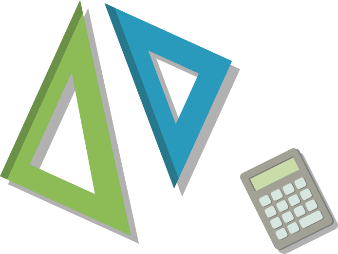 HOẠT ĐỘNG VẬN DỤNG
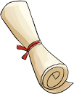 NHẬN XÉT
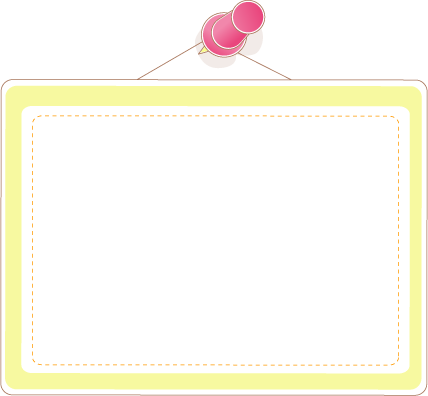 HS chiêm nghiệm lại quá trình viết bằng việc trả lời các câu hỏi trong phiếu chiêm nghiệm (PHT số 2).
Hãy trả lời các câu hỏi bên dưới để đúc kết kinh nghiệm cho bản thân sau quá trình học cách viết.
1. Tôi hứng thú nhất với giai đoạn nào trong tiến trình viết? Vì sao?
......................................................................................................................................................................................................................................................................................................................................................
2. Trong tiến trình viết, điều gì khiến tôi cảm thấy khó khăn nhất? Tôi đã giải quyết vấn đề này như thế nào?
...........................................................................................................................................................................
............................................................................................................................................................................
3. Tôi tâm đắc nhất với điều gì ở bài viết của mình?
...........................................................................................................................................................................
...........................................................................................................................................................................
4. Tôi đã rút ra được bài học hay kinh nghiệm gì từ tiến trình viết của mình cho bài viết tiếp theo?....................................................
...........................................................................................................................................................................